Bell Ringer
Classify each angle as acute, right, straight, or obtuse:
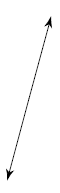 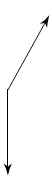 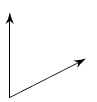 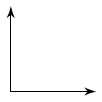 Geometry
1.4   Angles
What are angles and how are they classified and measured?
Day 1/2
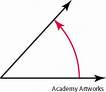 The common endpoint is called the vertex of the angle.
Types of angles
Turn To Page 20
Take 5 Minutes 
Classroom Exercises
#1-12
Omit #4
Naming Angles
Name the vertex and sides of the following angle.
Name the angle in 4 different ways.
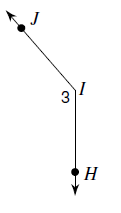 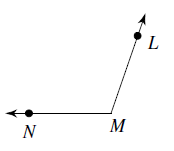 Angle Addition Postulate
If Point B lies in the interior of    AOC, 
then  m     AOB +  m    BOC  =  m    AOC
Angle Addition PostulatePART 2
If     AOC is a straight angle and B is any point not on AC then
   m     AOB +  m    BOC  =  180
Class Examples
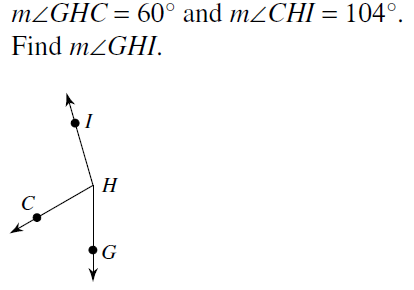 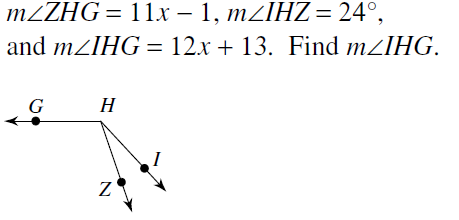 You Try!
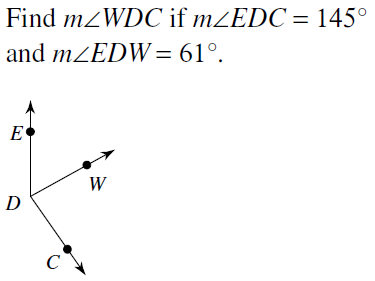 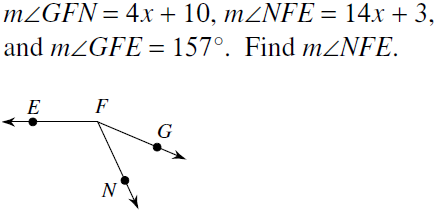 Homework
Section 1.4 Angle Addition Postulate Practice Worksheet

#2-30 Evens

HONORS: ALL

**It’s okay to get negatives! Let’s look at #18.
Bell Ringer
Get your homework out from Friday so I can check it (Angle Add. Post. Worksheet)

Turn to Page 20
CLASSROOM EXERCISES
#1-12 
Omit #4
Bell Ringer
Geometry
1.4   Angles
What are angles and how are they classified and measured?
Day 2/2
Measure of an angle
You can use a protractor to find a number associated with each side of an angle.

	To find the measure in degrees of an angle, compute the absolute value of the difference of these numbers.
Using the protractor
*Be sure to line the vertex up on the 0
You Try!
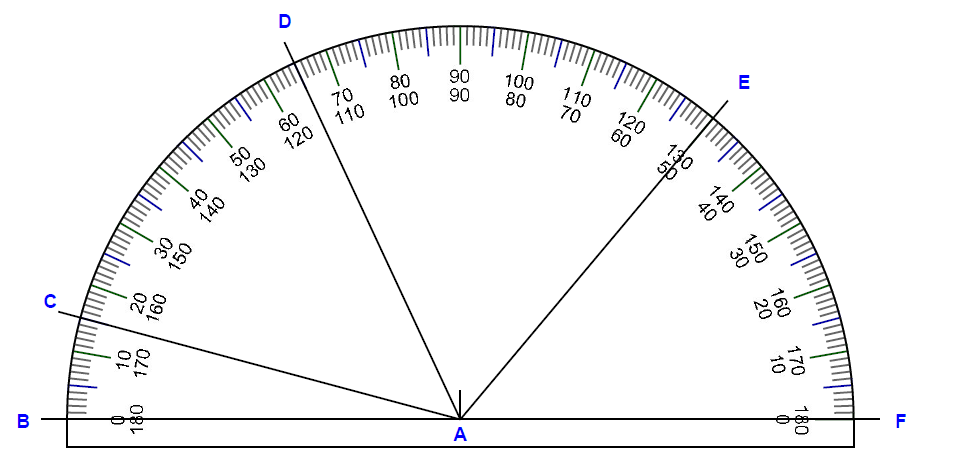 Congruent Angles

Congruent angles have the same measure
Adjacent Angles
Adjacent angles have…
a common vertex
a common side 
no common interior points.
Angle Bisector Definition

An angle bisector divides an angle into two angles of equal measure (congruent)
When you look at a figure, you can not assume congruent segments, congruent angles or right angles. 

	It must be explicitly stated.

  Examples…
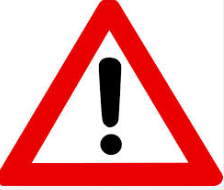 Check for understanding
Page 20
Classroom Exercises
#13-22
Homework Start in Class
Page 21-22 Written Exercises
#1-18 all
#26-34 all 

HONORS: 
#1-18 all
#26-35 all